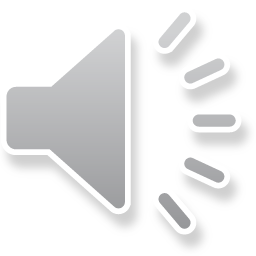 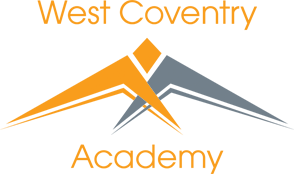 WCA Library Welcomes you!
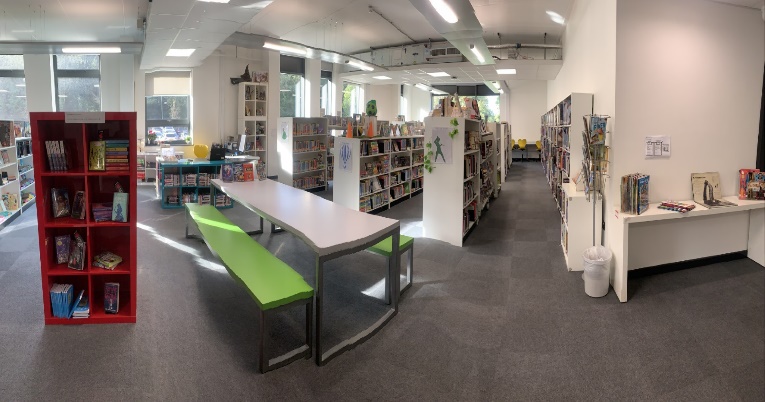 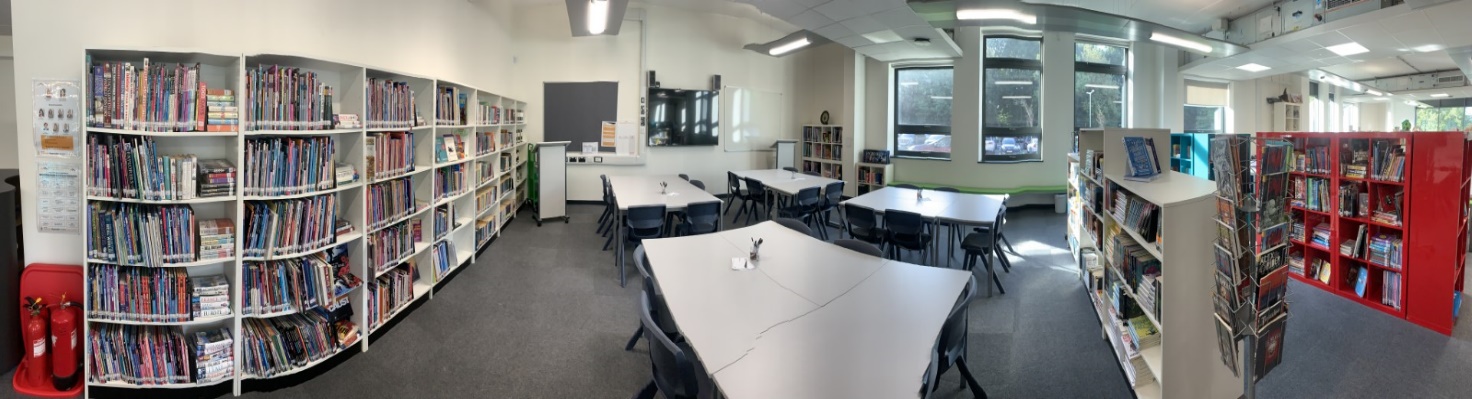 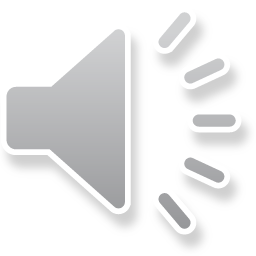 As we find ways of making sure everyone can use the library….
We have come up with a few ideas
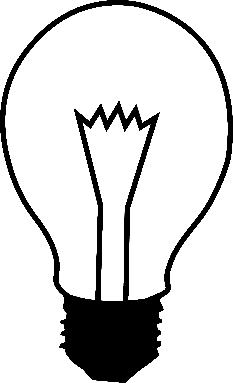 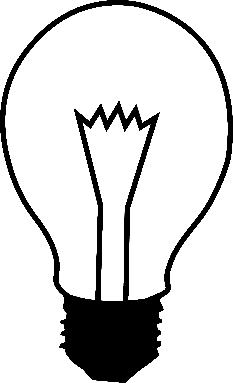 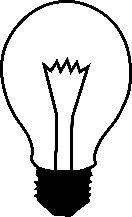 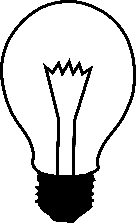 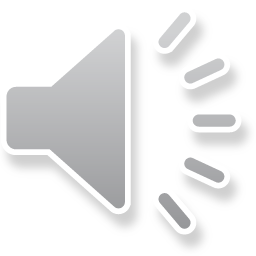 All students can use the library by collecting a QR Code pass
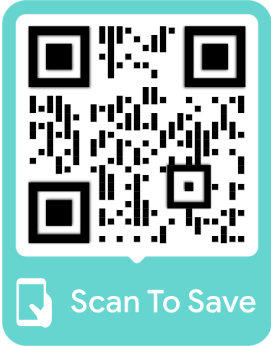 The passes are released daily,  and you can get them from the library from 8:15am
Choose a break or lunch time pass and spend some time exploring our shelves, reading, revising or playing games
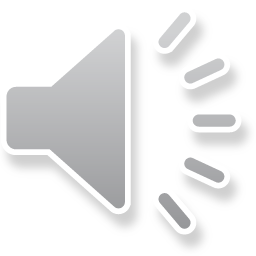 You can also access the library system
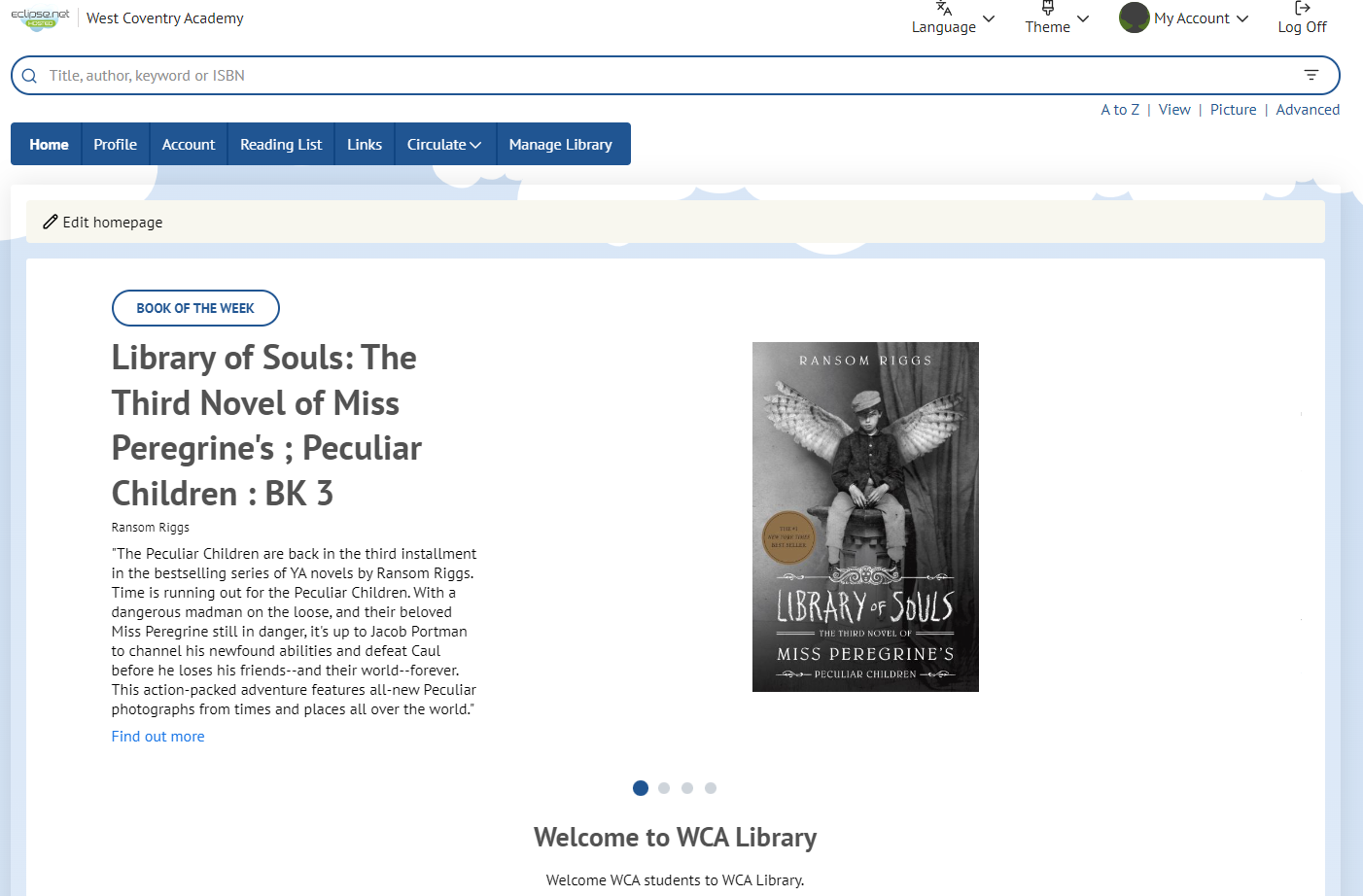 to explore, choose and reserve books.
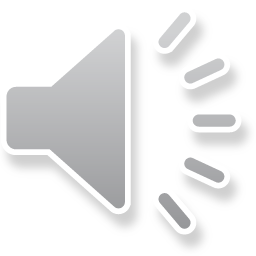 Check your account to see what you have loaned, what you have read and reserved.
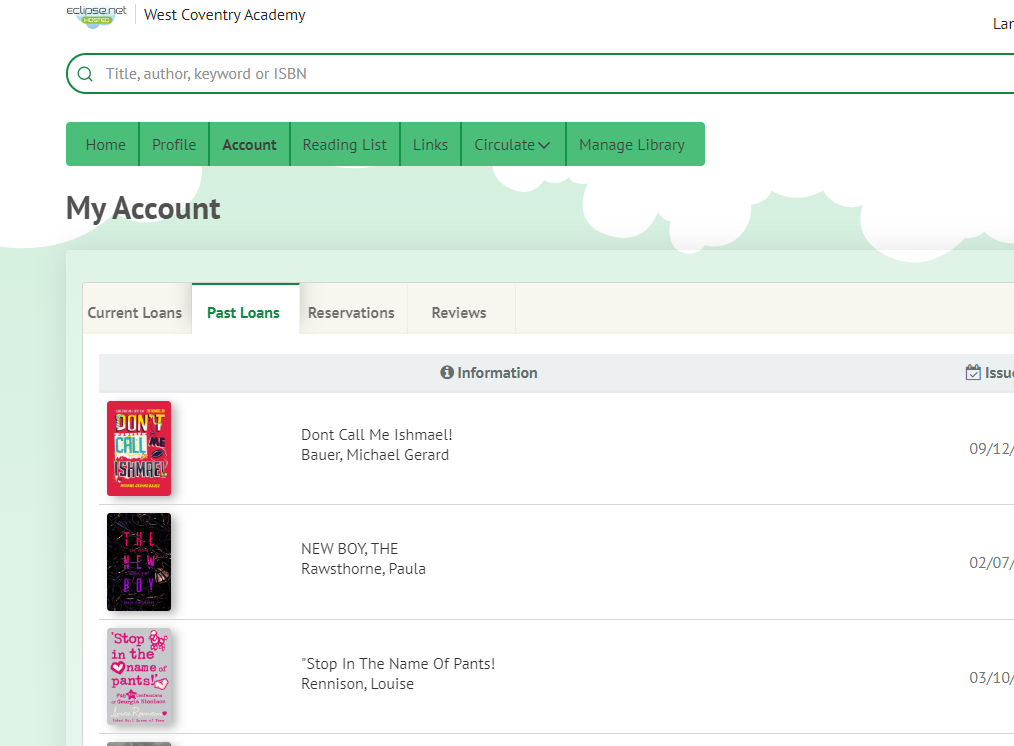 Try something new
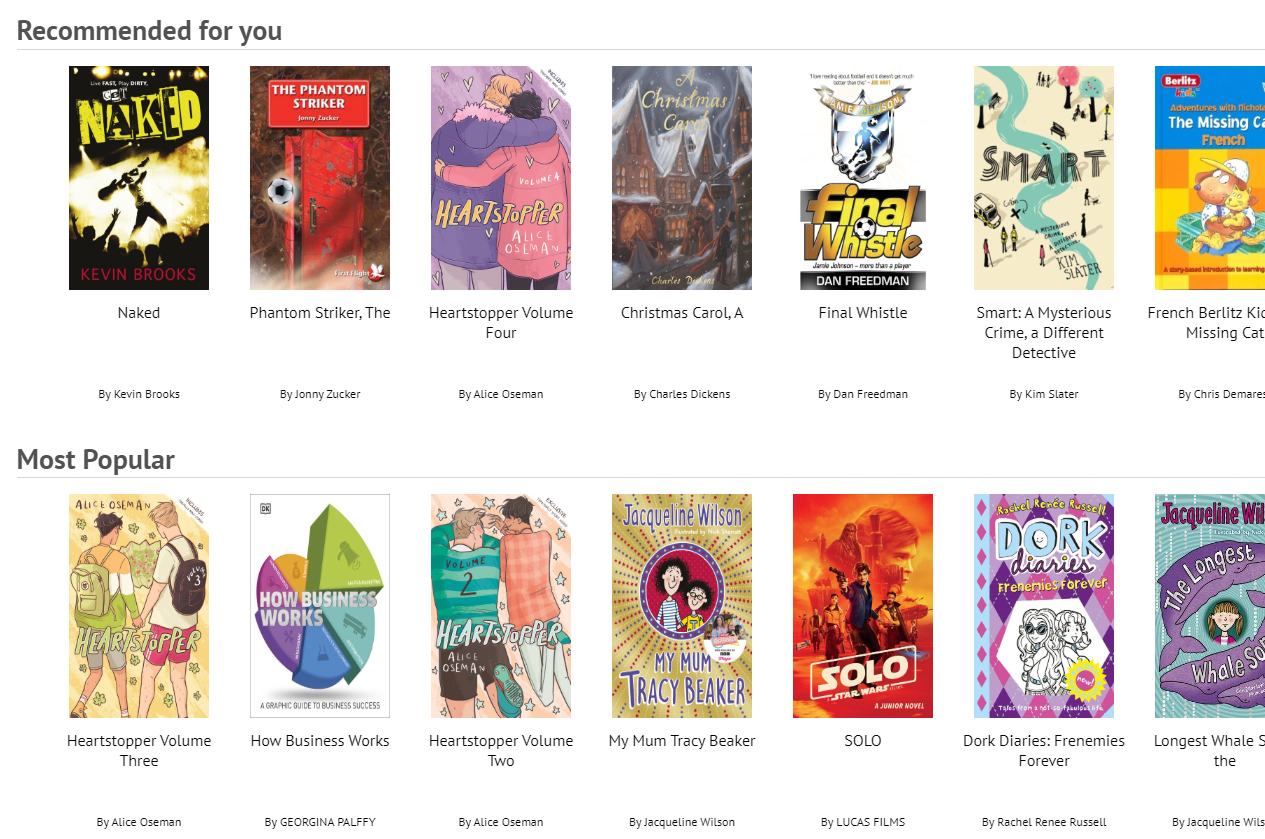 Finding out what books the library has is easy!
Search 
title/author
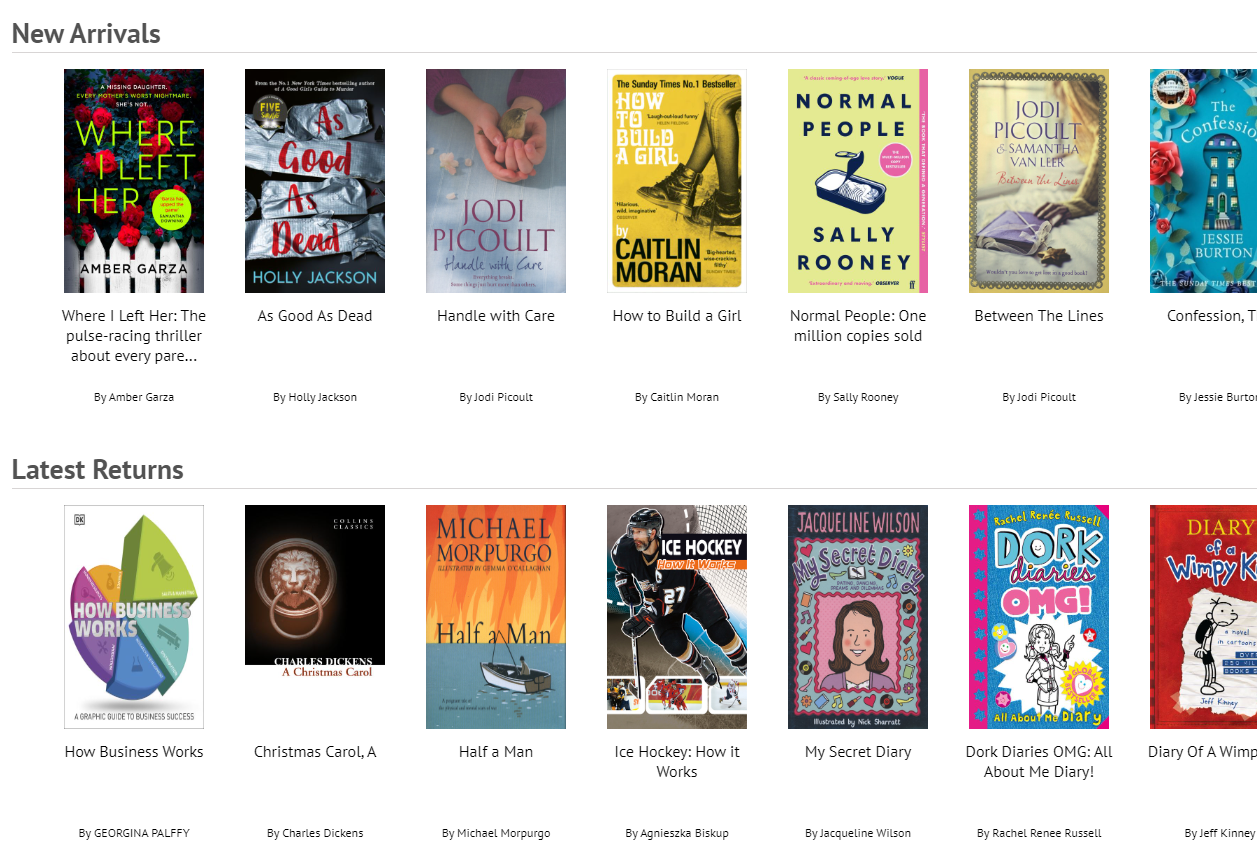 Check out new books
See what others have read
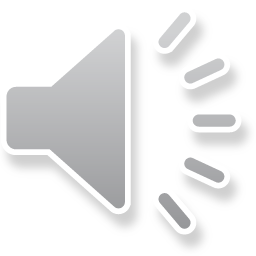 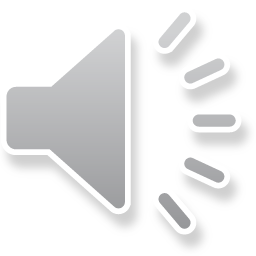 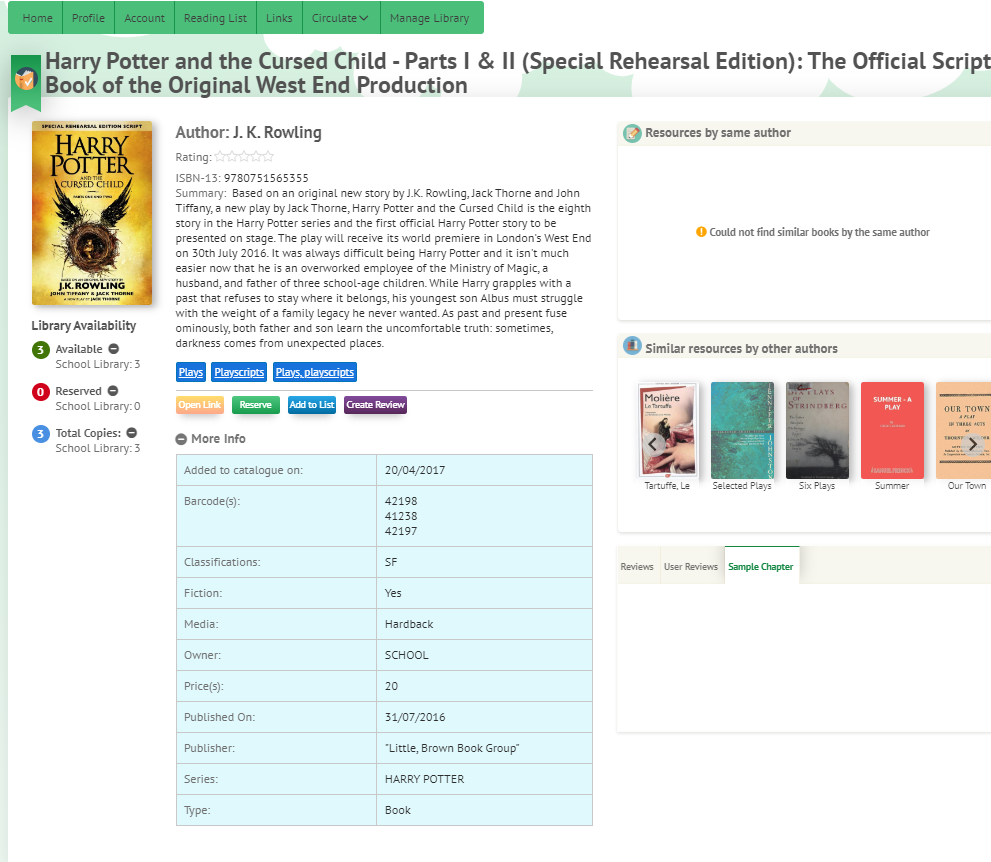 Select a book to:
	Find out more…	Add to wish list…	Write a review…	What is similar…
	Similar authors…
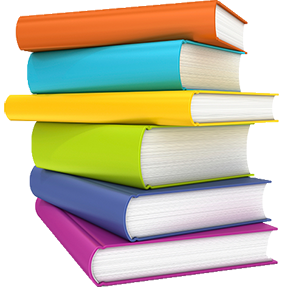 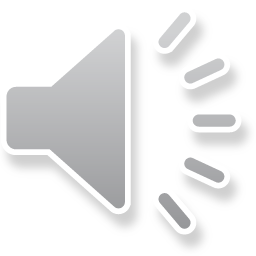 8
8
Found a book you want to read? Press RESERVE – The librarian will notify your tutor when it is ready for collection
Choose
Reserve
Collect
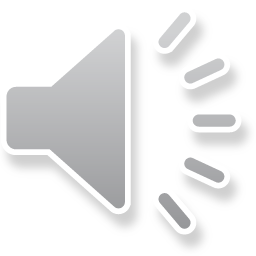 Do you want to just browse and loan a book?
Come down before school & we will help you find a perfect book!

   Ask at the check in desk during break and lunch

   Come down after school & to find a book to take home!
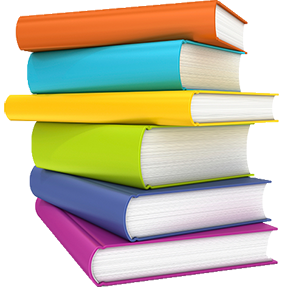 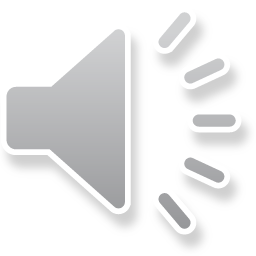 Logging in is easy!
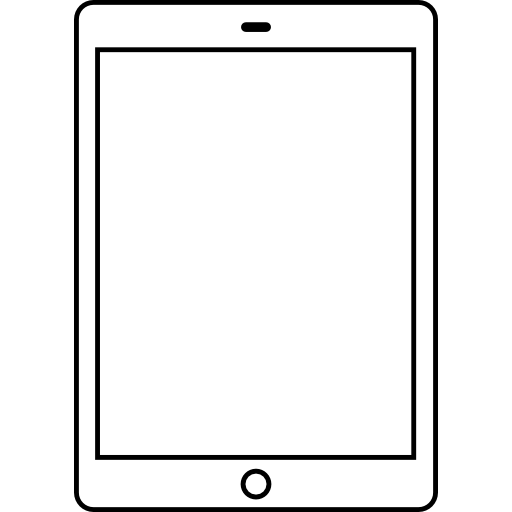 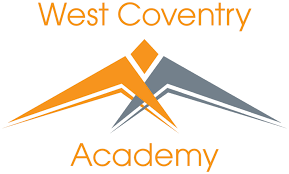 Type in your browser: u004889.microlibrarian.net
User Name : 	***** (Your library number)
Password : 		***** (Your library number)
You can change your password – but REMEMBER TO WRITE IT DOWN!
Ask the Librarian for 
Your library number
What can you do in the library?

We have over 25 thousand books!  You can read, browse, take and return books

You can study, research, revise and do project work

We also have an after-school club for doing homework

You can play games – Ask our Games Master to help you to choose

Watch a movie on Fridays


The library is a great space for making friends, meeting up and trying new things – try to visit regularly to get involved
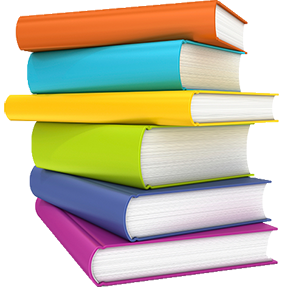 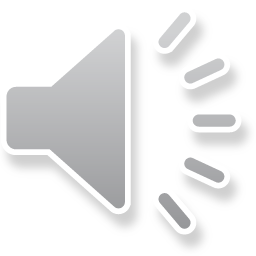 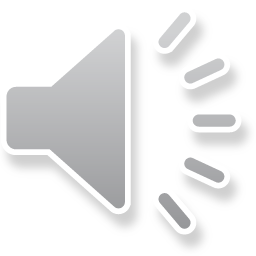 What can’t you do in the library?
Eating or Drinking
Use your mobile phone
Play music
Move the chairs - they are to be kept in the designated areas
Chase or run

Make sure you…
Place bags and coats in lockers or on the green benches
Keep your voices low if you are in a group
Look after the books – do not push books back on shelves
Look after our games
We want to make sure the space & experience is as good as your first visit, so we have created some rules to make sure that it is.
You will be asked to leave if do not respect the library rules.
Have you got a library book to return?
Books are issued for 2 weeks – if you need it for longer, then just pop down to the library to extend the date

A Quick Return Trolley is located outside the library  

Books that are late back generate an overdue letter to your parents.  If you have a problem returning your book, speak to the Librarian so she can help.  
Damaged and lost books have a £5 replacement charge
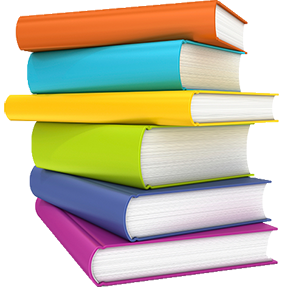 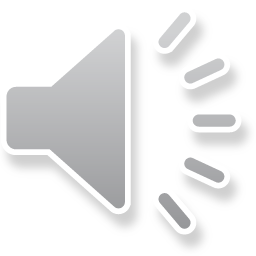 So, just to recap…
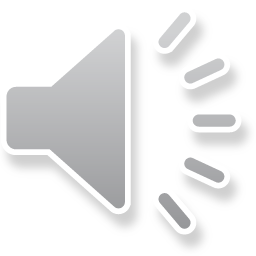 8am -  Browsing 
8:15am -  Passes issued
Break time – with a pass
Opening Times
Lunchtime – with a pass
3:15pm – Homework club
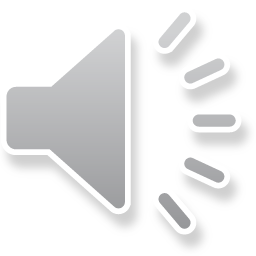 Thanks for listening!
Ms Wilkins 
WCA Librarian